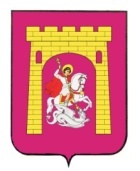 Администрация города Георгиевска Ставропольского края
ПРОГНОЗ СОЦИАЛЬНО-ЭКОНОМИЧЕСКОГО РАЗВИТИЯГОРОДА ГЕОРГИЕВСКА НА 2015 ГОД И НА ПЛАНОВЫЙ ПЕРИОД  2016-2017 ГОДЫ
ОСНОВА РАЗРАБОТКИ ПРОГНОЗА
Закон Ставропольского края «О бюджетном процессе в Ставропольском крае»
Постановление администрации города Георгиевска от 20 сентября 2011 года №1240 «Об утверждении Порядка разработки прогноза социально-экономического развития города Георгиевска»
2
3
Прогноз социально-экономического развития 
города Георгиевска
Прогноз социально-экономического развития 
города Георгиевска:
Сценарные условия для формирования  
вариантов прогноза социально-
экономического развития 
Российской Федерации
Сценарные условия для формирования  
вариантов прогноза социально-
экономического развития 
Ставропольского края
Стратегия  устойчивого 
социально-экономического 
развития города Георгиевска  
до 2025 года
Муниципальные программы  
города Георгиевска
Программа социально-экономического 
развития города Георгиевска 
на 2012-2015 годы
4
Прогноз объема отгруженных товаров собственного производства, выполненных работ и услуг собственными силами – «Обрабатывающие производства», (млн. рублей)
5
Структура объема отгруженных товаров собственного производства по виду экономической деятельности «Обрабатывающие производства» за 2014 год
6
Прогноз объема отгруженных товаров собственного производства, выполненных работ и услуг собственными силами –«Производство и распределение электроэнергии, газа и воды», млн. руб.
7
Прогноз объема работ в сфере строительства
8
Прогноз индекса потребительских цен и оборота розничной торговли
9
Прогноз оборота общественного питания, млн. руб.
10
Прогноз объема платных услуг населению, млн. руб.
11
Динамика развития МСП
За январь-сентябрь 2014 года на территории города зарегистрировано
2 752 субъекта малого и среднего предпринимательства
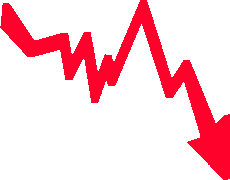 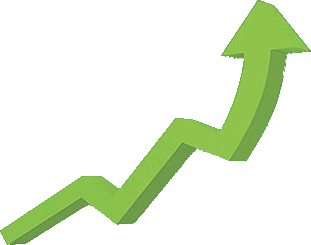 3 005 ед.
2 720 ед.
2 752 ед.
26
28
33
В связи с увеличением соответствующих страховых взносов для ИП и дополнительных ограничений в области торговли
12
Оборот предприятий, распределение по видам экономической деятельности
Приоритетные
 виды экономической 
деятельности МП
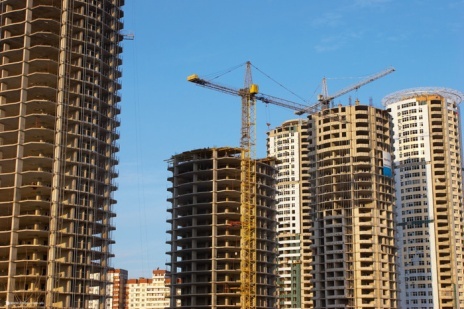 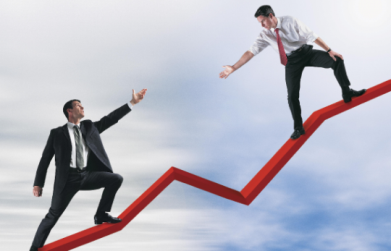 68,6%
31,4 %  =   100 %
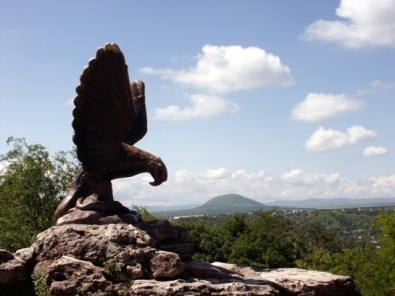 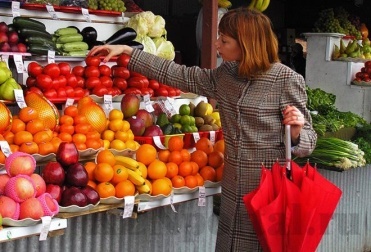 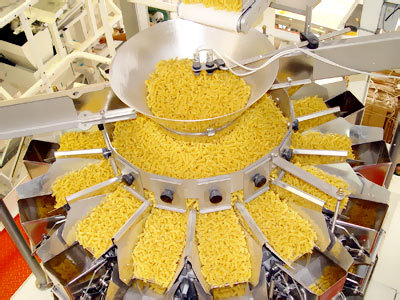 13
Оборот малых предприятий включая микропредприятия, млрд. руб.
14
Прогноз инвестиций в основной капитал, млн. руб.
15
Инвестиционные проекты
«Строительство комплекса по переработке зерновых  и бобовых культур ООО «Агропродукт»
 «Строительство кластера по производству высокотехнологичных керамических изделий» ООО «Георгиевский комбинат строительных материалов»
«Строительство завода по глубокой переработке сои» ООО «АгроЮг»
«Реконструкция газонаполнительной  станции СУГ в г. Георгиевске по ул. Октябрьской, 163, строительство нефтяной базы» ОАО «НК «Роснефть-Ставрополье»
«Строительство новой мельницы» и «Реконструкция автоприёмного устройство элеватора»  ОАО «Макфа» производственная площадка Георгиевск
16
Прибыль, млн. руб.
17
Финансы, млн. руб.
18
Численность занятых в экономике, тыс. чел.
19
Уровень зарегистрированной безработицы, %
20
Среднемесячная номинальная заработная плата одного работника
21
Развитие социальной сферы
22
Основные показатели социально-экономического развития Российской Федерации, Ставропольского края и города Георгиевска на 2015 год и на период до 2017 года